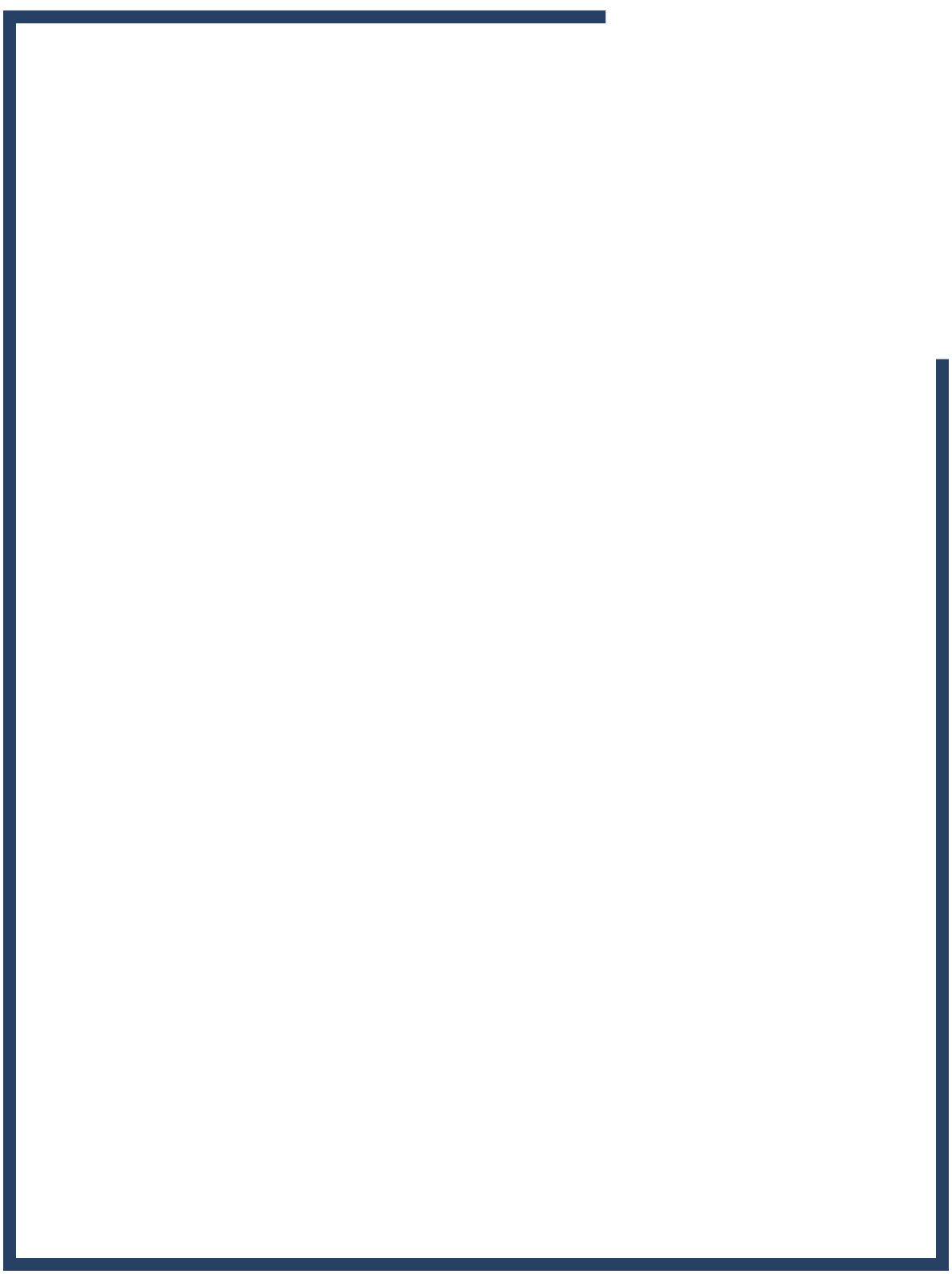 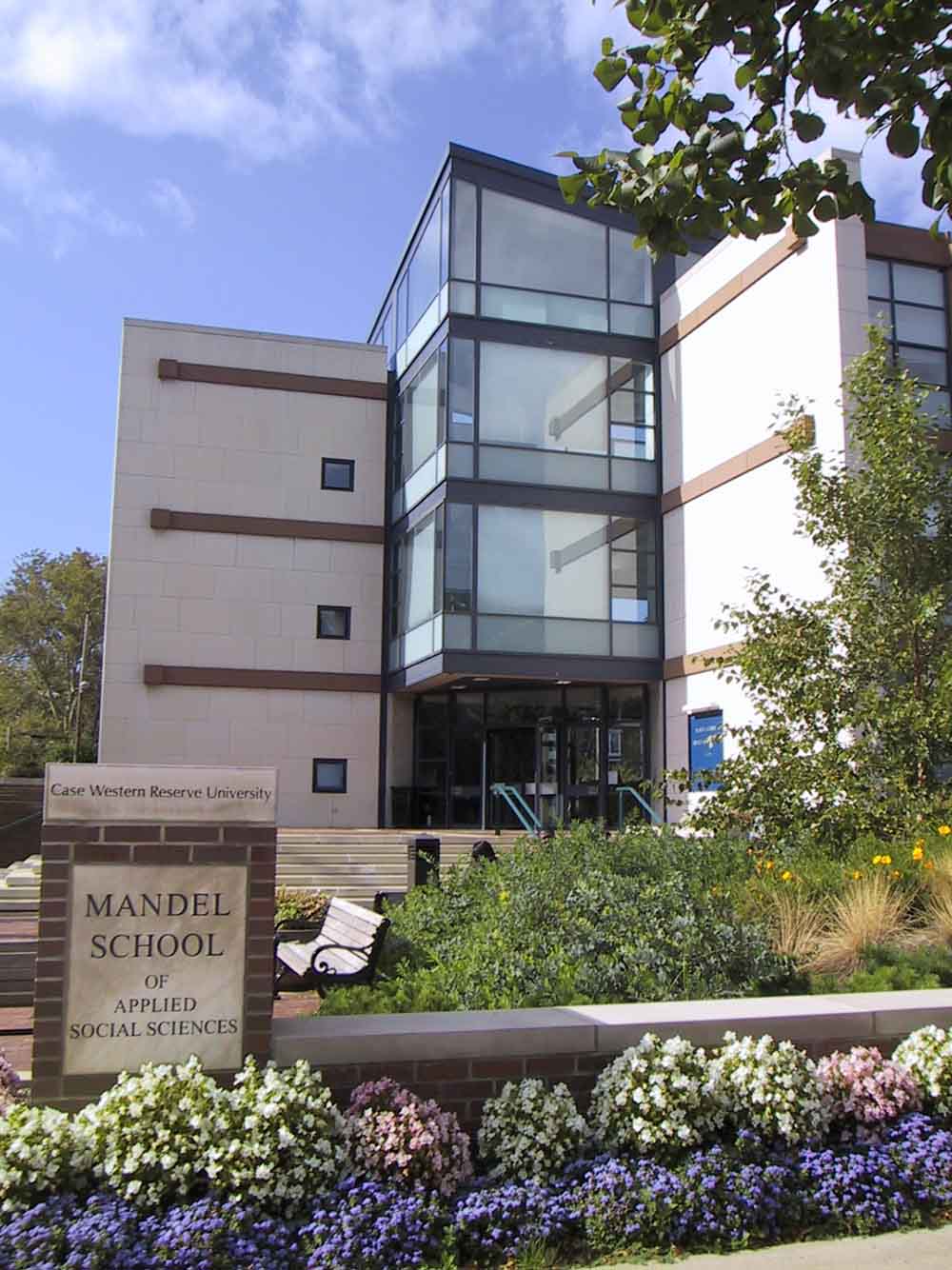 Building the Culture of Assessment:  Triangulating the Process
Zoe Breen Wood, MSW, PhD
Director of Educational Outcome Assessment

Marjorie Edguer, LISW-S
Lecturer
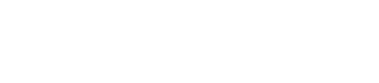 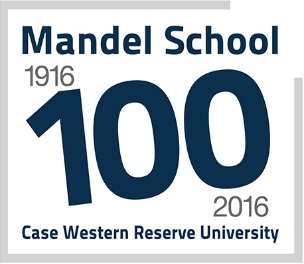 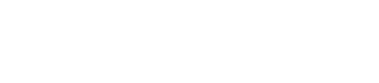 Building the Culture of Assessment Creating the Map
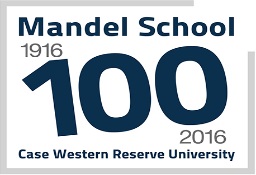 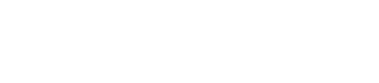 Building the Culture of AssessmentFaculty Engagement
Explicit Curriculum
Implicit Curriculum
Curriculum Committee / Outcomes Subcommittee
Developing Specialized Competencies & Dimensions	
Alignment Tables
Identifying Assignments
Developing and Embedding Rubrics & Specialized Assessments
Setting Benchmarks
Revisions to Course Evaluations
Graduating Student Surveys
Specialized surveys
Deans forums / other focus groups
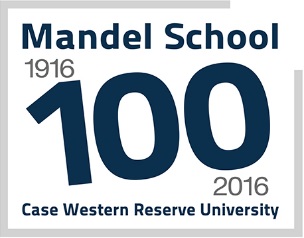 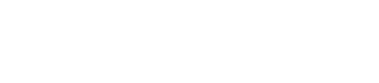 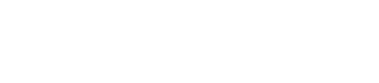 Building the Culture of AssessmentStudent Engagement
Orientation

Alignment Tables

Field Learning Contract
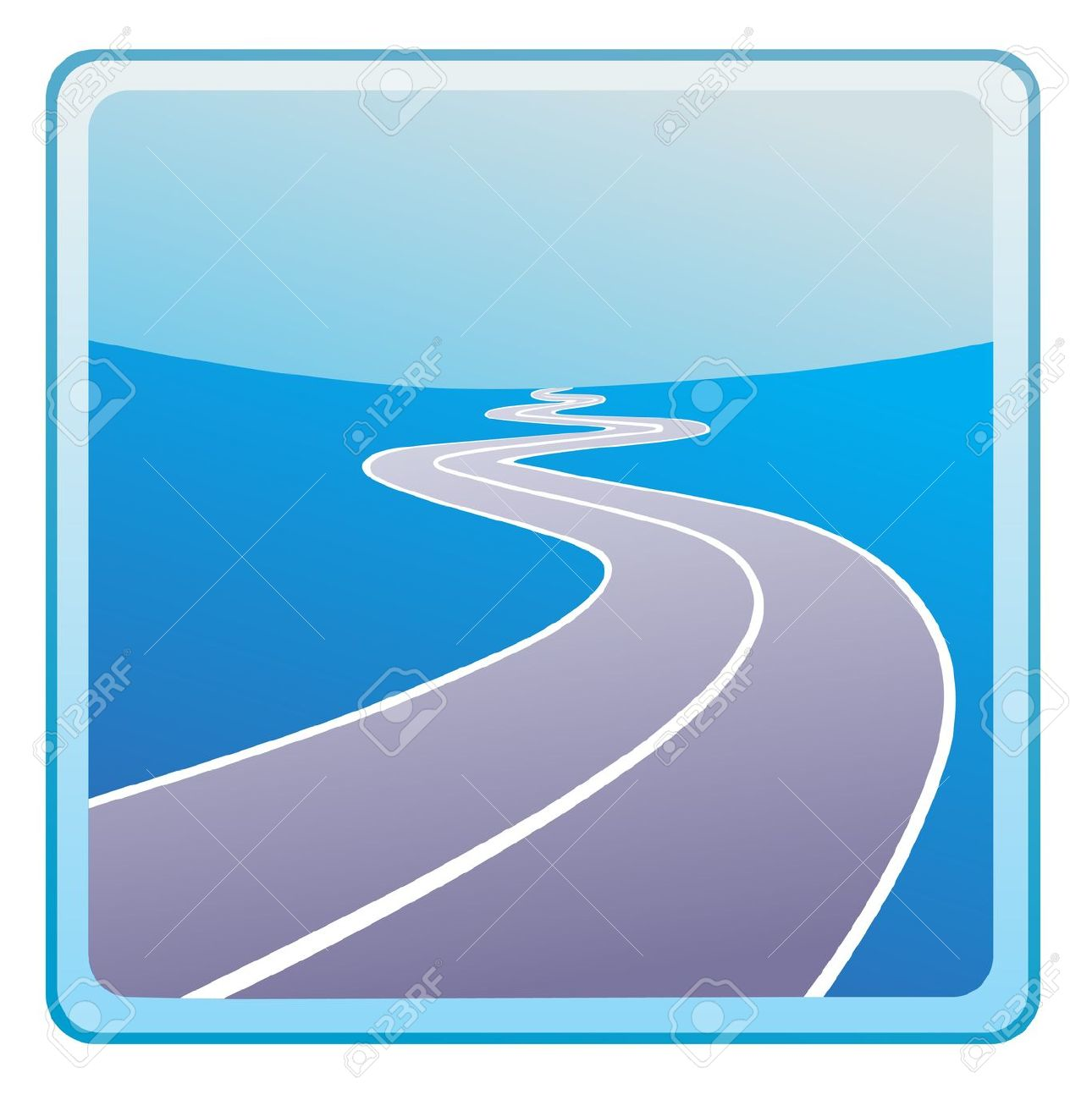 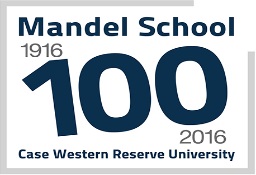 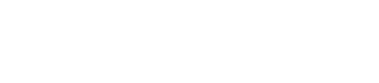 Building the Culture of AssessmentField Education Engagement
Revisions to Learning Contract
Surveys of field instructors and sites
Field instructor training and Support
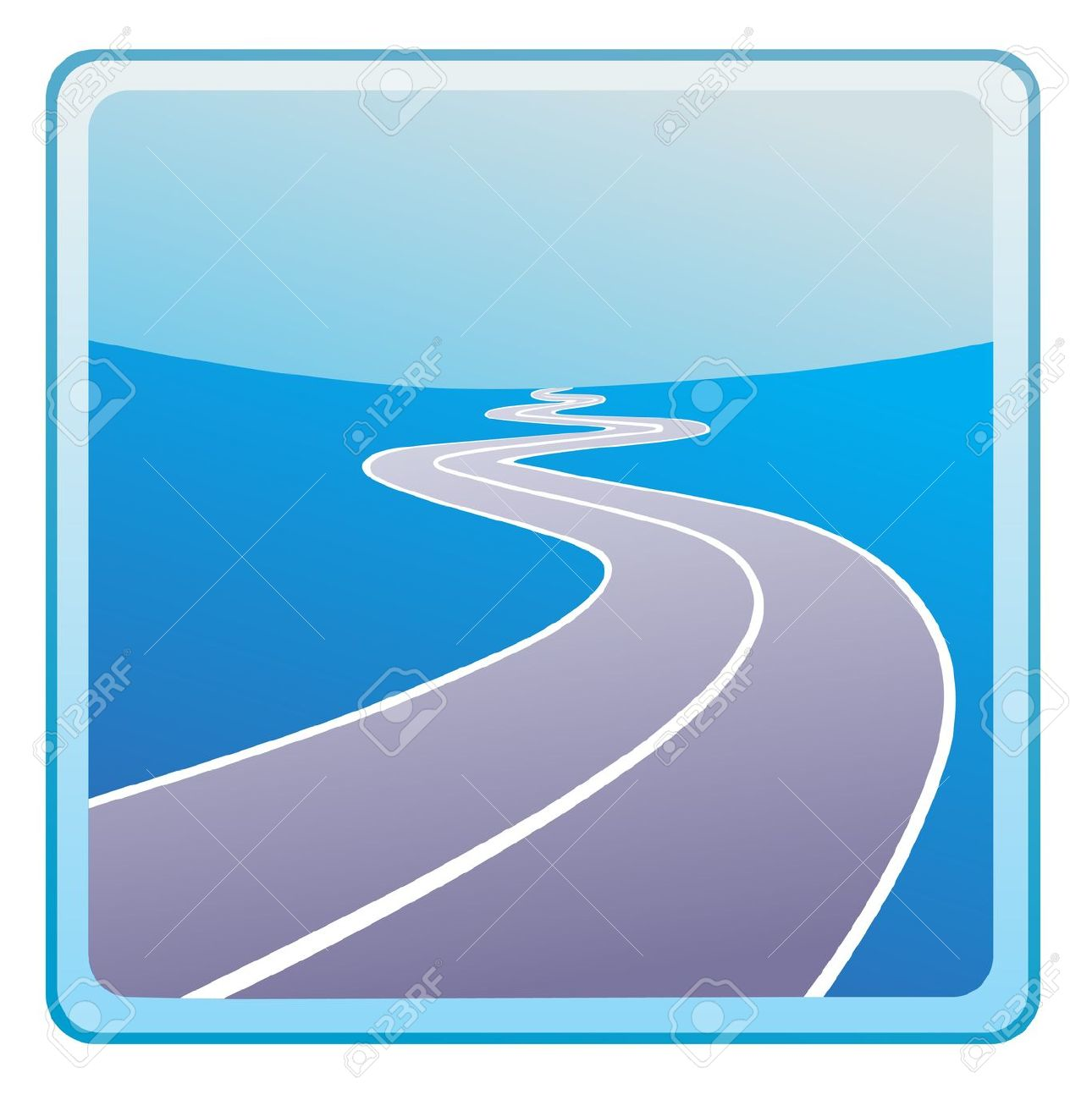 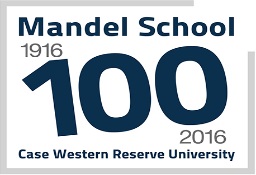 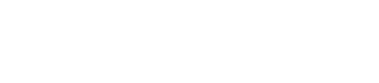 Building the Culture of AssessmentMaking the Trip
Filling in the map – the devil is in the details.
Multiple formats
Strategies for data collection
Multiple LMSs
Multiple data sources
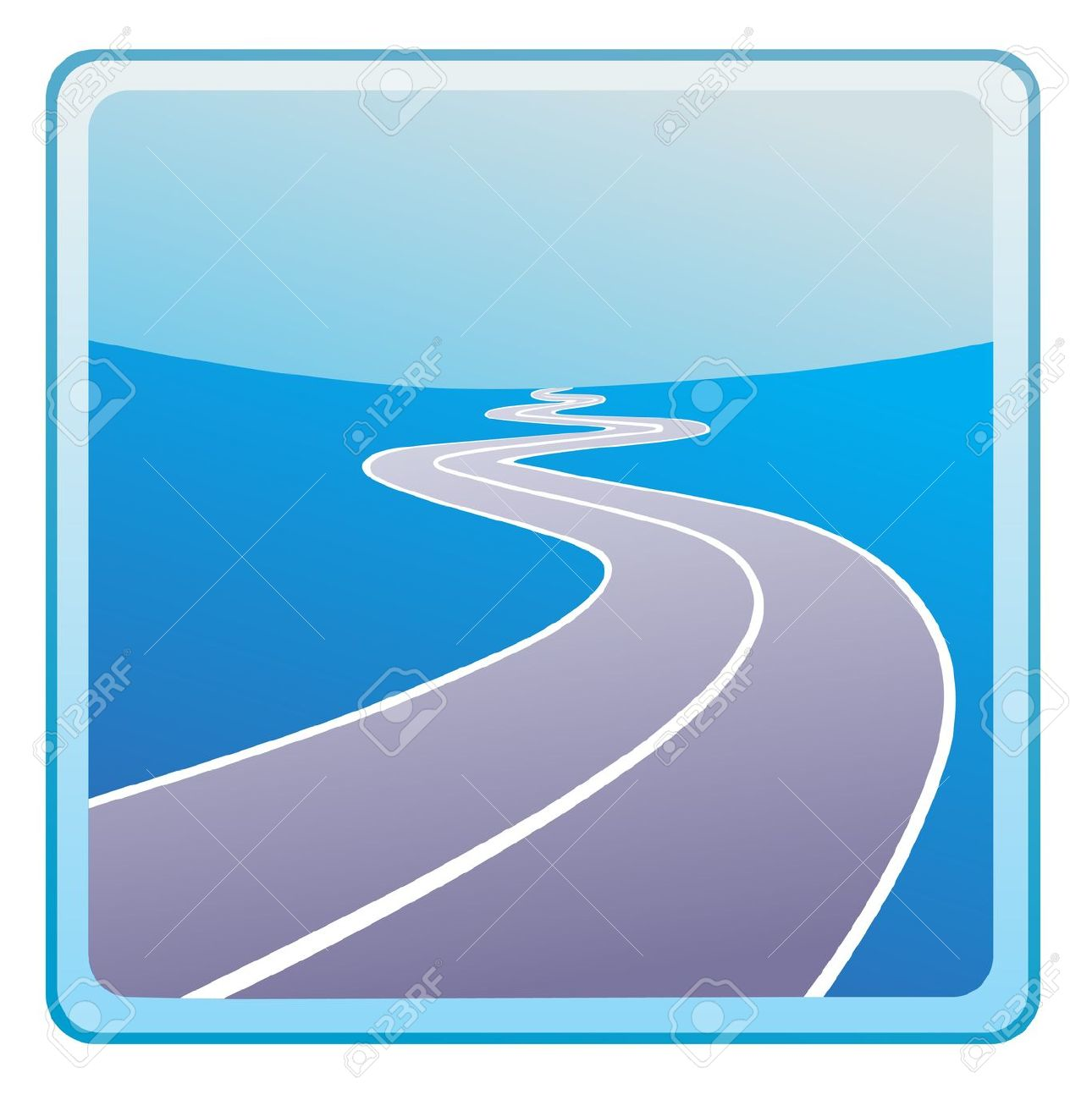 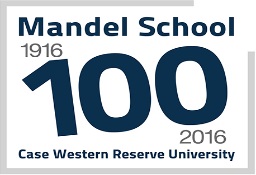 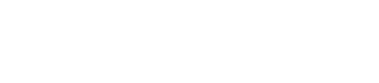 Mid Course Corrections
Setting realistic destinations
Leadership Portfolios 

Developing new learning experiences

Refining and Revising
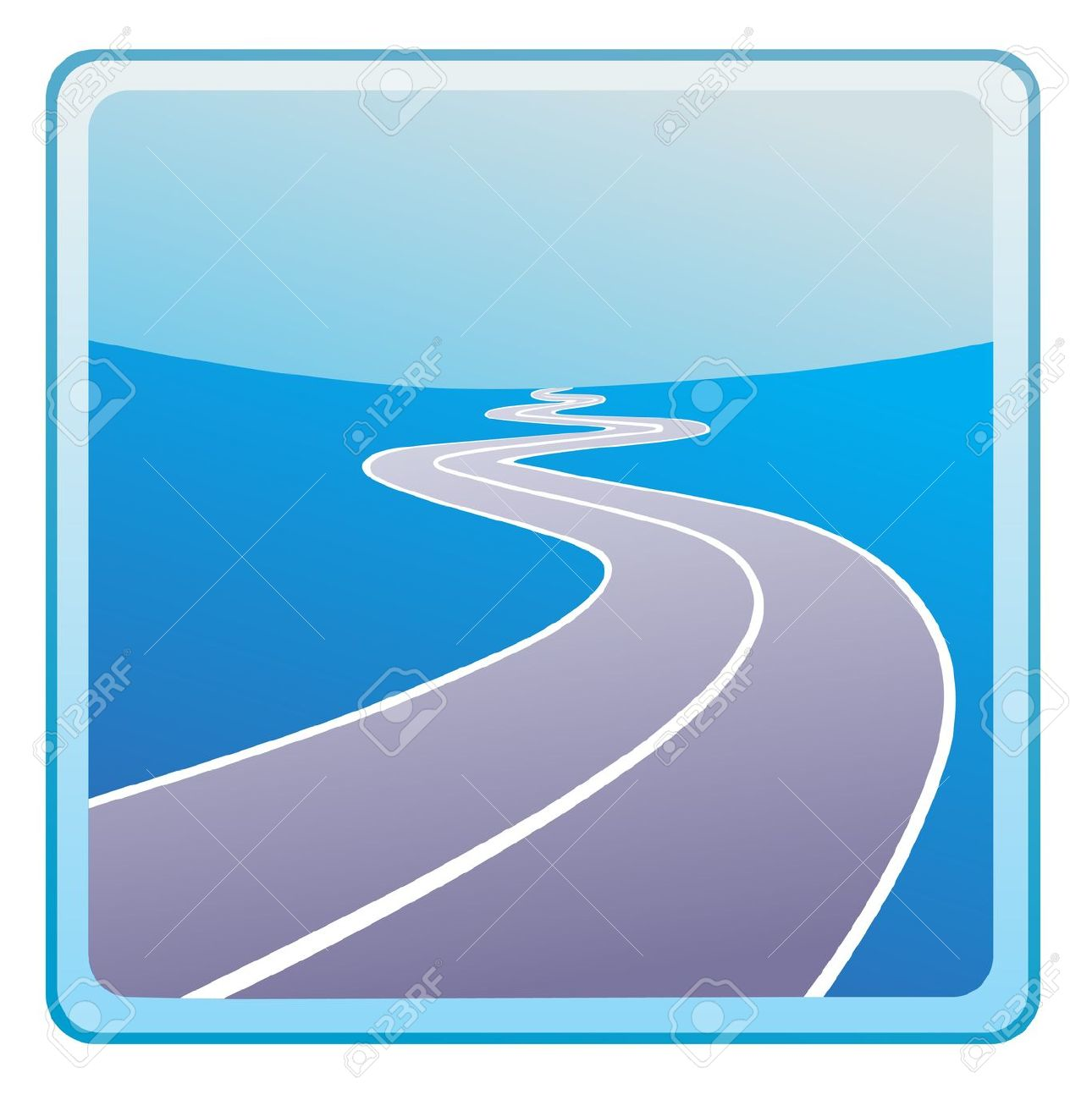 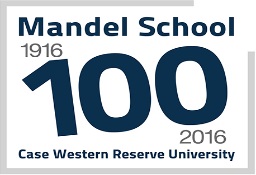 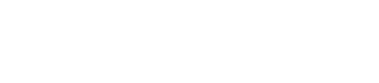 Are we there yet?
Using the data to drive decision making
Short term course corrections
Creating new content
Modifying assignments
Long term 
Curricular revision
Innovation
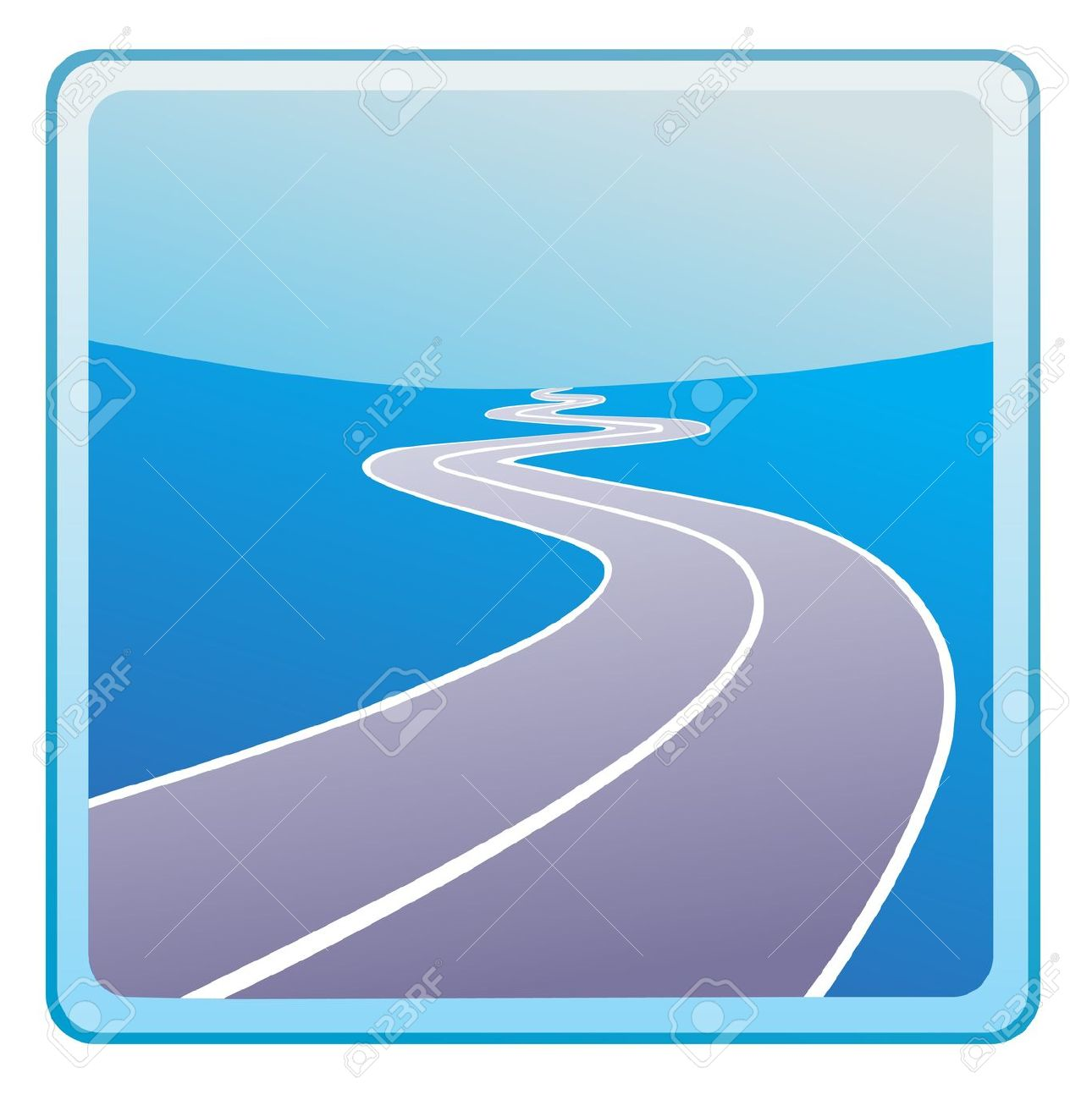 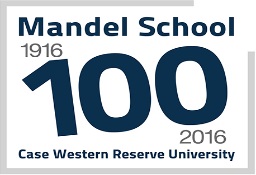 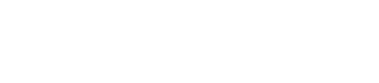